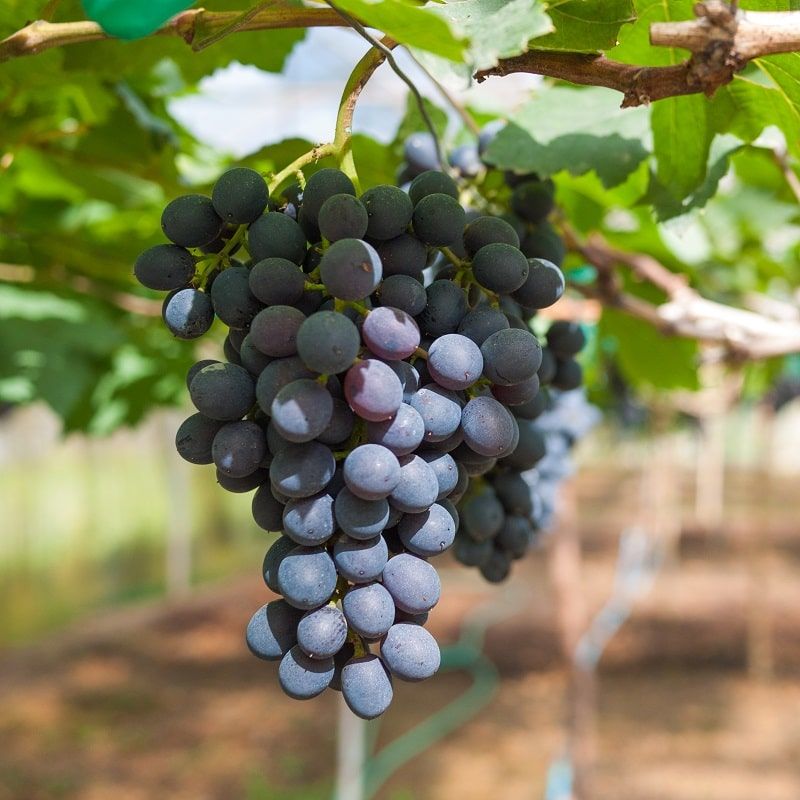 Labruskavin ”Zilga”
Vitis (Labrusca)
Baltisk druva, 
Kraftigväxande och rikbärande.
Härdig ned till -35 grader.
Solig växtplats.
Väldränerad mullrik lätt sur, näringsrik jord.
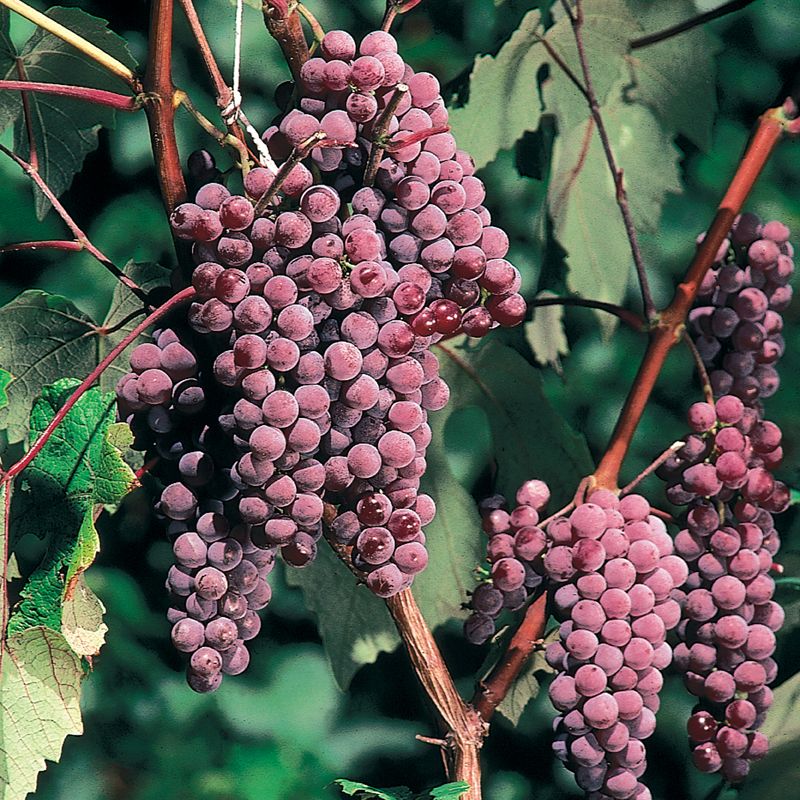 Labruskavin ”Canadice”
Vitis (Labrusca)
Amerikansk druva
Kärnfria röda söta druvor.
Härdig ned till -20 grader.
Solig växtplats.
Väldränerad mullrik lätt sur, näringsrik jord.
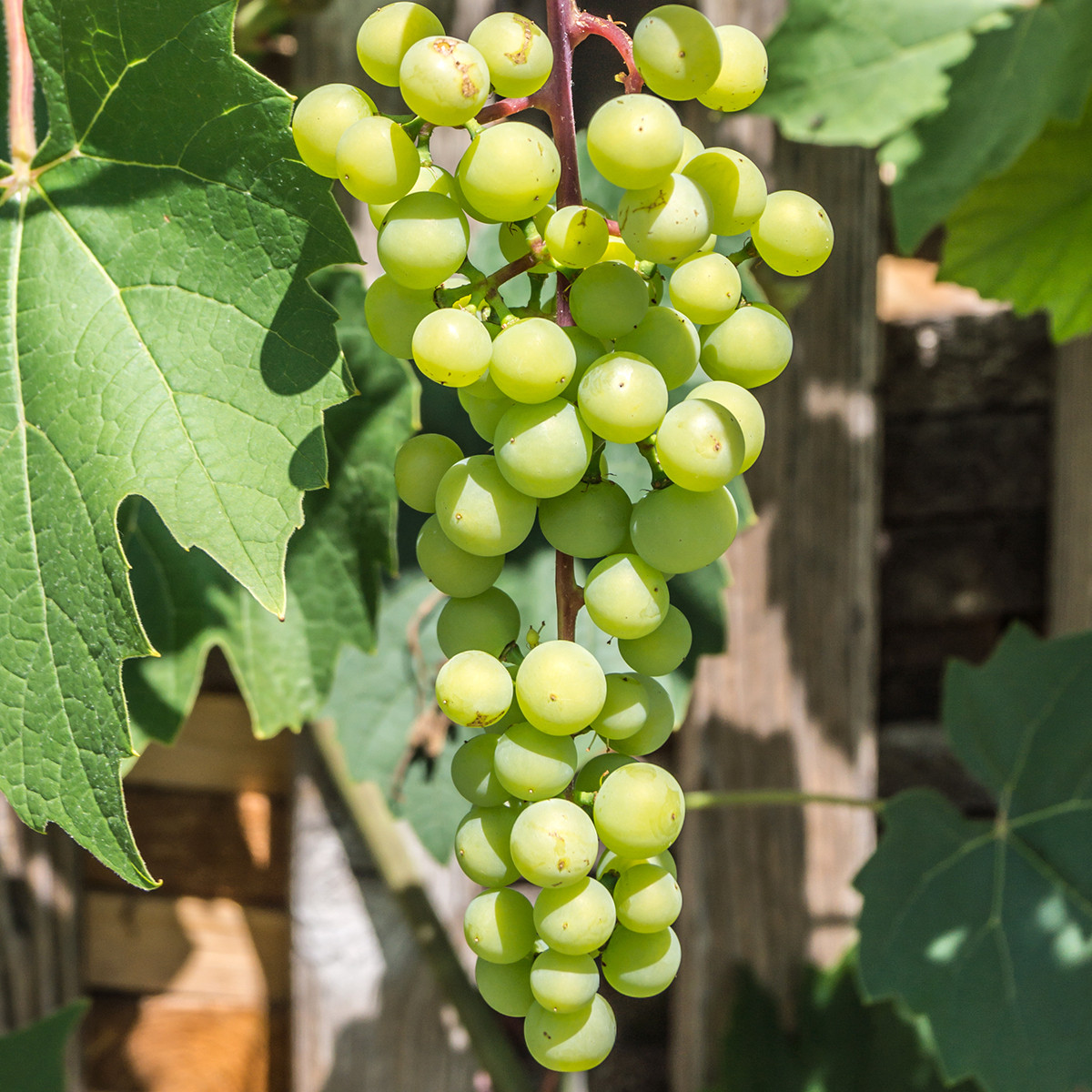 Labruskavin 
” Himrod”
Vitis (Labrusca)
Egenskaper: Gulgröna, söta druvor, 
små kärnor
Zon 1-2(3)
Solig växtplats.
Väldränerad mullrik lätt sur, näringsrik jord.
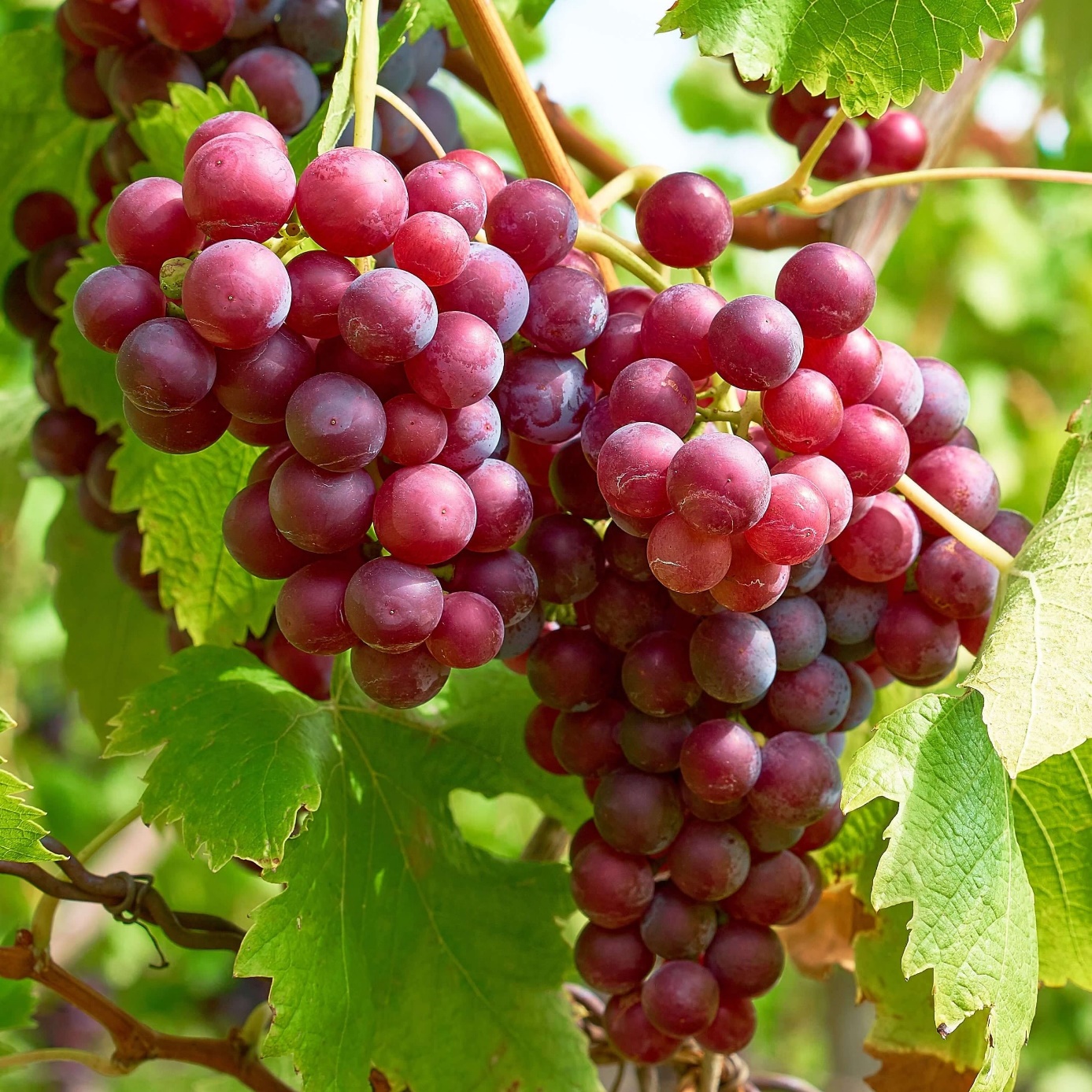 Labruskavin 
”Vanessa”
Vitis (Labrusca)
Kanadensisk sort
Kärnfria röda söta druvor.
Zon 1-2
Solig växtplats.
Väldränerad mullrik lätt sur, näringsrik jord.
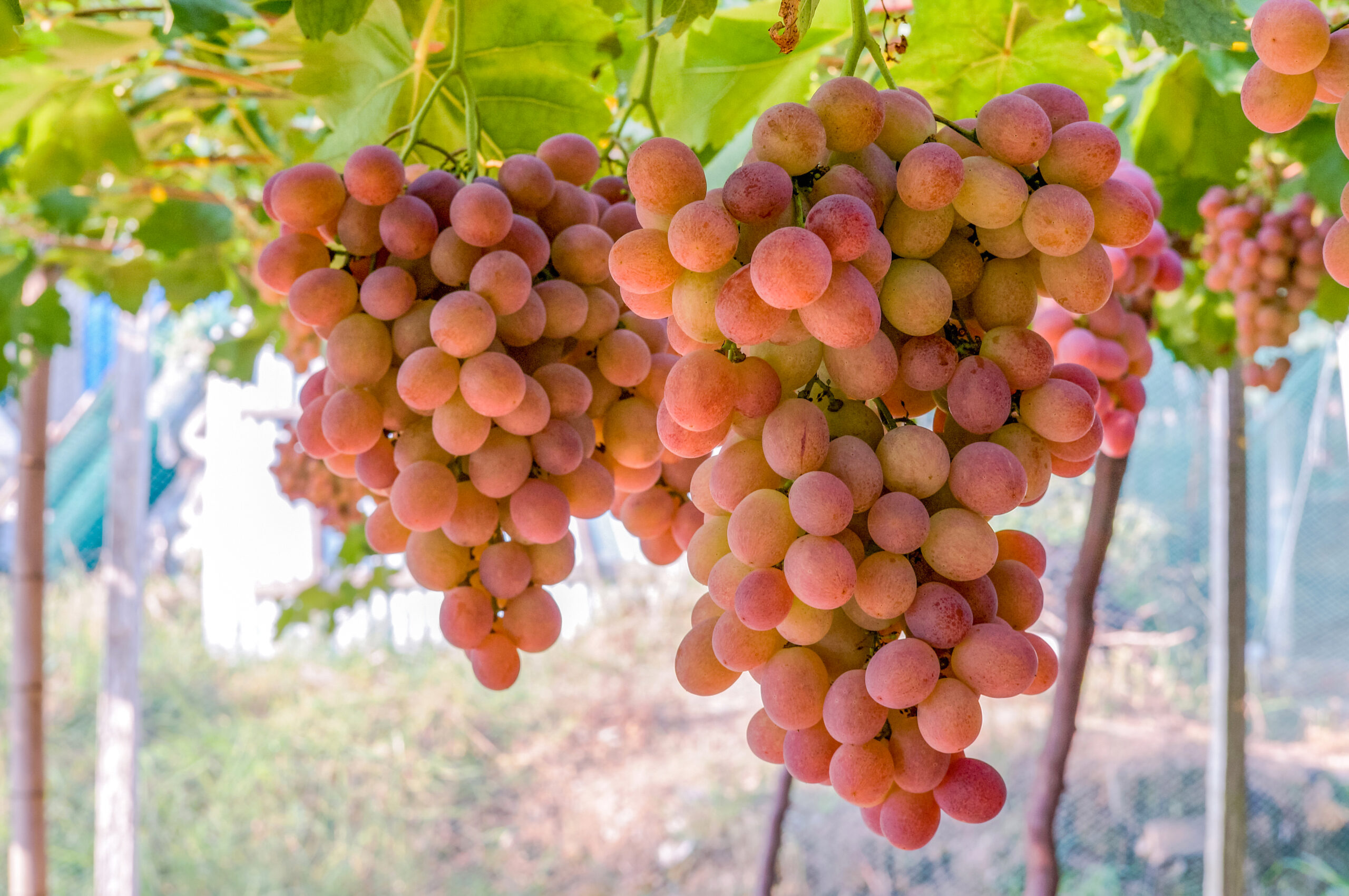 Labruskavin 
”Einset seedless”
Vitis (Labrusca)
Baltisk sort. 
Rödvioletta druvor, så gott som kärnfria. 
Kraftigväxande och rikbärande
Zon 1-3
Solig växtplats.
Väldränerad mullrik lätt sur, näringsrik jord.
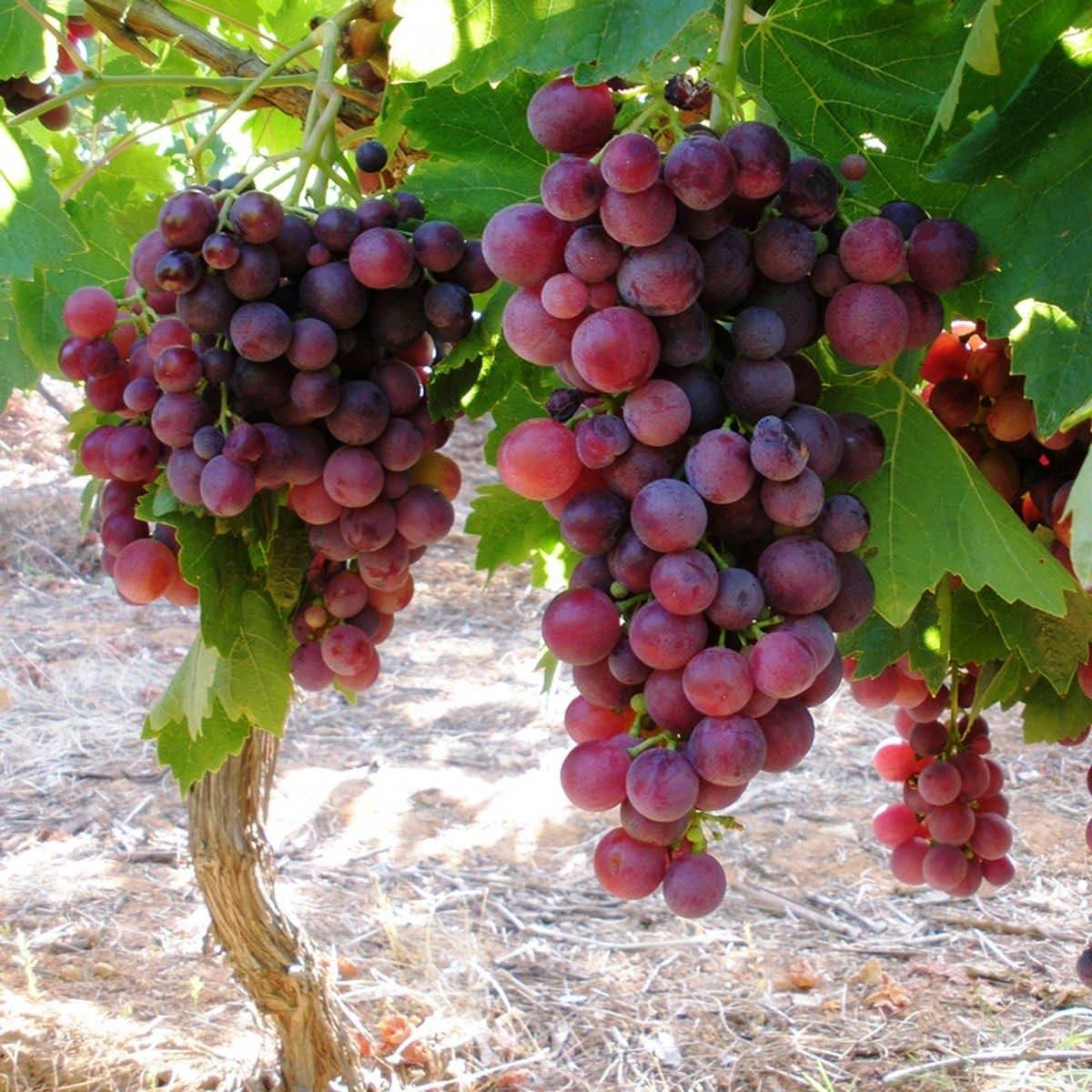 Vin 
”Swenson Red”
Vitis hybrid
Amerikansk sort. 
Rödvioletta druvor
Zon 1-2
Solig växtplats.
Väldränerad mullrik lätt sur, näringsrik jord.